Respiratory System
Internal Respiration
Occurs in all body cells

The cells use the oxygen and glucose sugar to obtain energy, and produce carbon dioxide and water as waste products.
Cellular respirationGlucose + oxygen  water + carbon dioxide + ENERGY
Glucose
Food you eat contains glucose
The food gets broken down by your digestive system to release the glucose.
Glucose is absorbed into your blood (in the plasma) then moved into cells of your body
Oxygen
Breathed in from the air
Passed through filters  lungs
Oxygen in lungs attaches to red blood cells and is moved to cells of your body
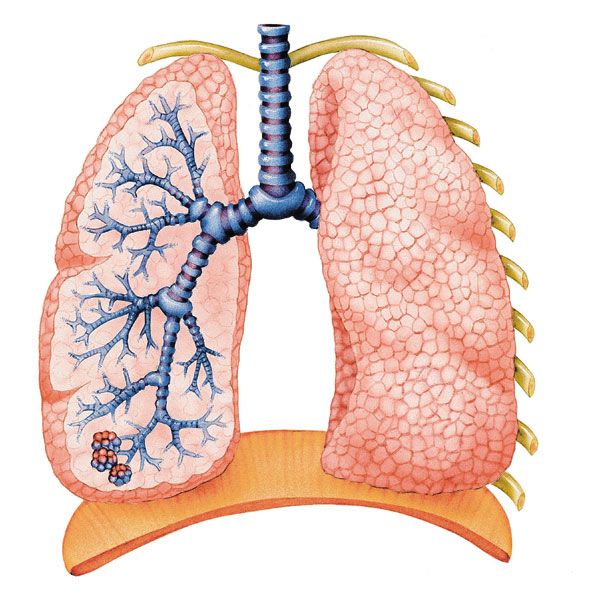 External Respiration (the breathing system)
Occurs in the lungs

Involves the exchange of oxygen into, and carbon dioxide out of the blood stream
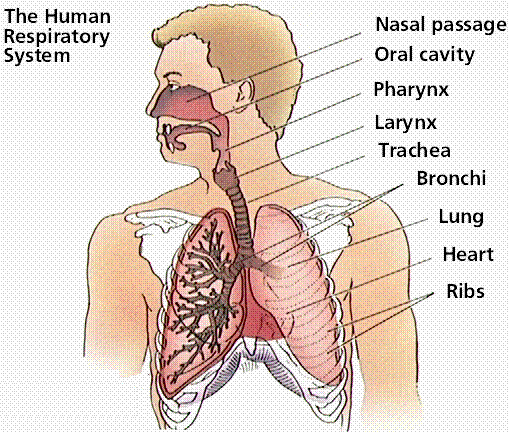 Nose
 Air is filtered with dust particles trapped
 Lined with a mucus membrane
 Cilia collects smaller dust particles and coat these in mucus which then travels to the throat and is swallowed, killing the bacteria

Pharynx
Where nose and mouth combine (known as throat)
 Below it divides into 2 - oesophagus and larynx
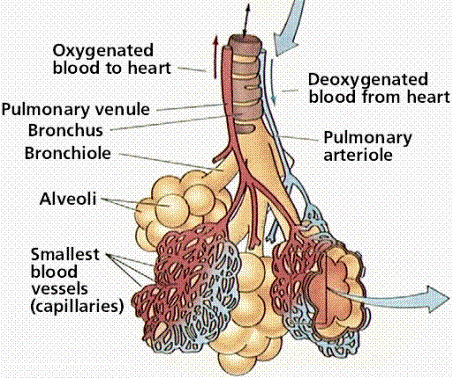 The Alveoli are tiny air sacks covered in blood vessels called “capillaries”
De-oxygenated red blood cells travel through the capillaries. 
They “drop off” waste Carbon Dioxide to the alveoli, which exchange it for oxygen.
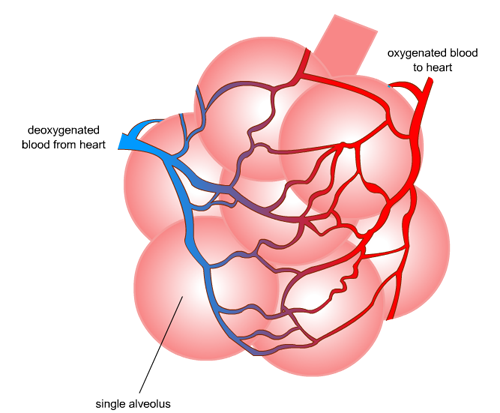 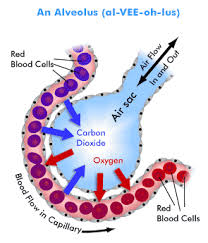 Breathing ( ribs and diaphragm)
model diaphragm.
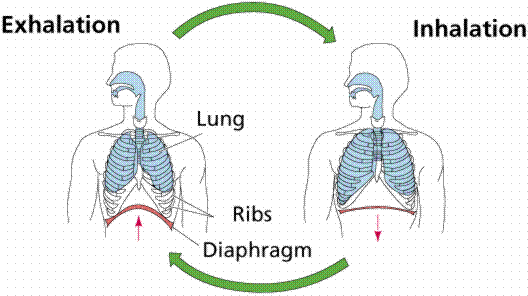 Bellows of Life Questions
What structure does the larynx contain?
What is the epiglottis?
What happens when the diaphragm muscle contracts?
How many lobes does the right lung have?
How many times does an adult breathe in a minute?
What are alveoli?
Why do capillaries surround alveoli?
What is the difference between inhaling and exhaling?